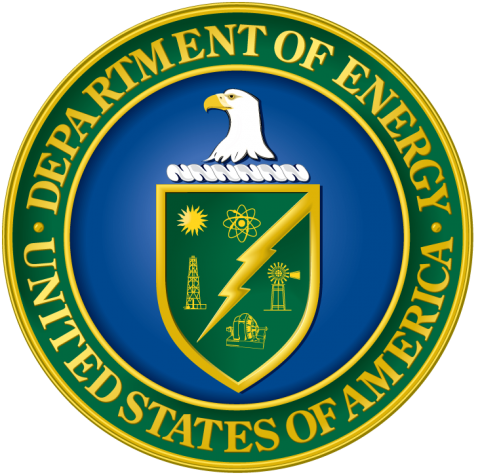 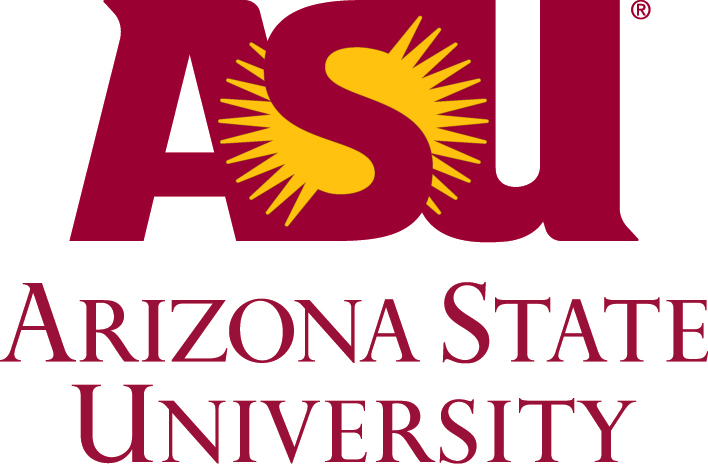 Rebecca Osar, M. Dugger, B.G. Ritchie (for the CLAS collaboration) Arizona State University, Tempe AZ 85287-1504 *
Analysis
Results
Motivation
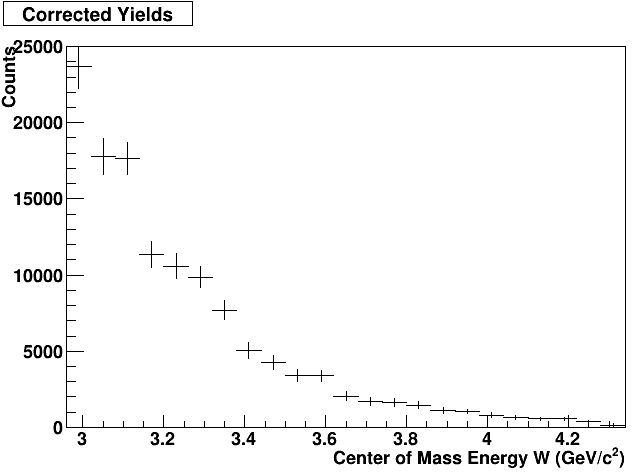 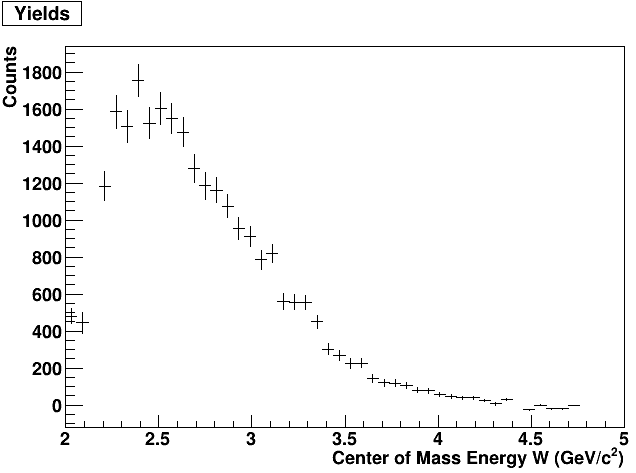 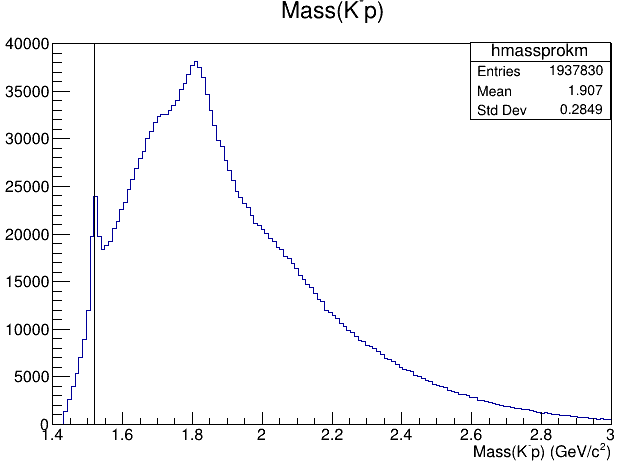 Figures 10, 11: Yields (left) and efficiency-corrected yields (right) of Spring 2019 negative data.
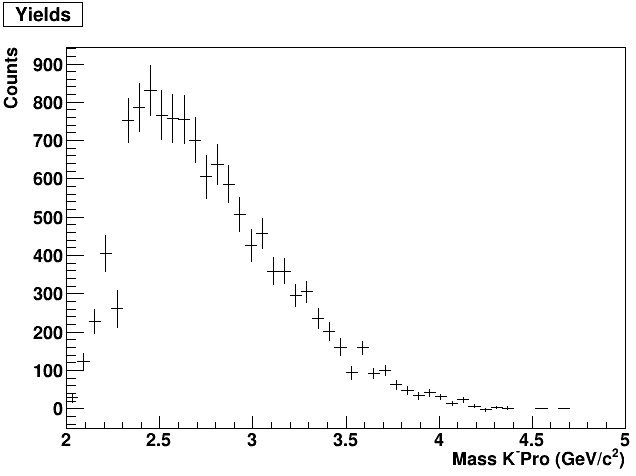 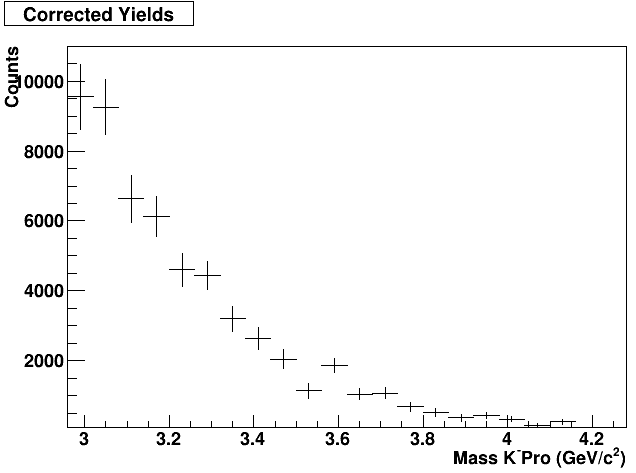 Experimental Facility
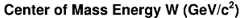 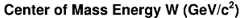 Thomas Jefferson National Laboratory (JLab) consists of an electron accelerator attached to four different experimental halls, shown in Figure 2. Data for this experiment were taken from CLAS12, located in Hall B. Electrons of energy 11 GeV are fired at a proton. The data are from CLAS12’s RGA Spring 2019 negative inbending and Fall 2018 positive inbending. When combined, these datasets can provide a more comprehensive look into the resonance spectrum of the studied reaction.
CLAS12 Detector Elements
The central detector, located around the collision site, measures particles in the region 35° < θ < 125° and the full azimuthal range 0 < φ < 2π. It consists of a tracker and solenoid, a time-of-flight detector, and other detectors.
The forward detector, positioned 7 meters past the collision site, mostly measures particles in the region 5° < θ < 35° and the full azimuthal range 0 < φ < 2π. It contains drift chambers, a time-of-flight detector, a forward tagger, an electromagnetic calorimeter (ECAL) with a Preshower calorimeter (PCAL) in front of it, among other detectors.
The forward tagger is used to detect electrons and photons in the narrow range 2.5° < θ < 4.5°. It is made up of a homogeneous calorimeter to identify electrons and measure electron energy; a tracker to measure scattering angles; and a scintillation counter to separate electrons and photons. In this experiment, electrons are required to hit the forward tagger to limit the virtual photon to a very low mass, close to that of a real photon.
Figures 12, 13: Yields (left) and efficiency-corrected yields (right) of Fall 2018 positive data. Note positive in-bending yields fewer events than negative, as expected in a net-positive reaction.
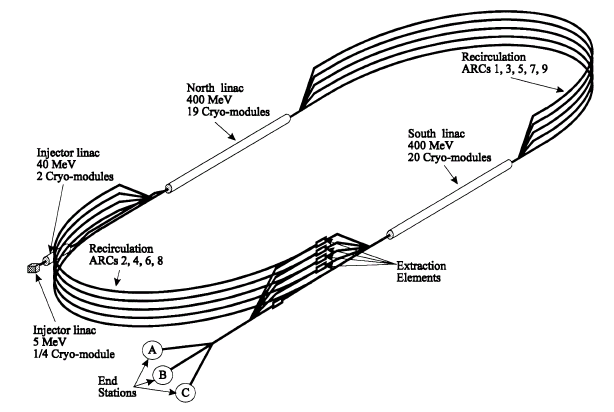 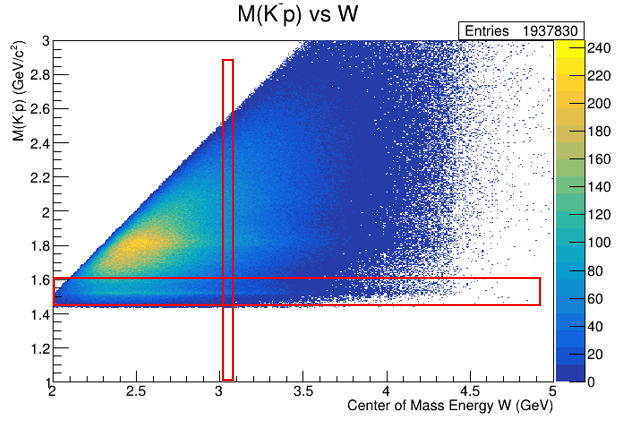 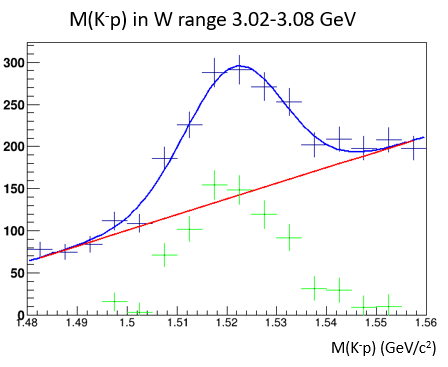 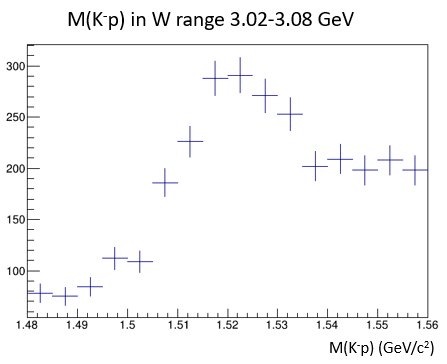 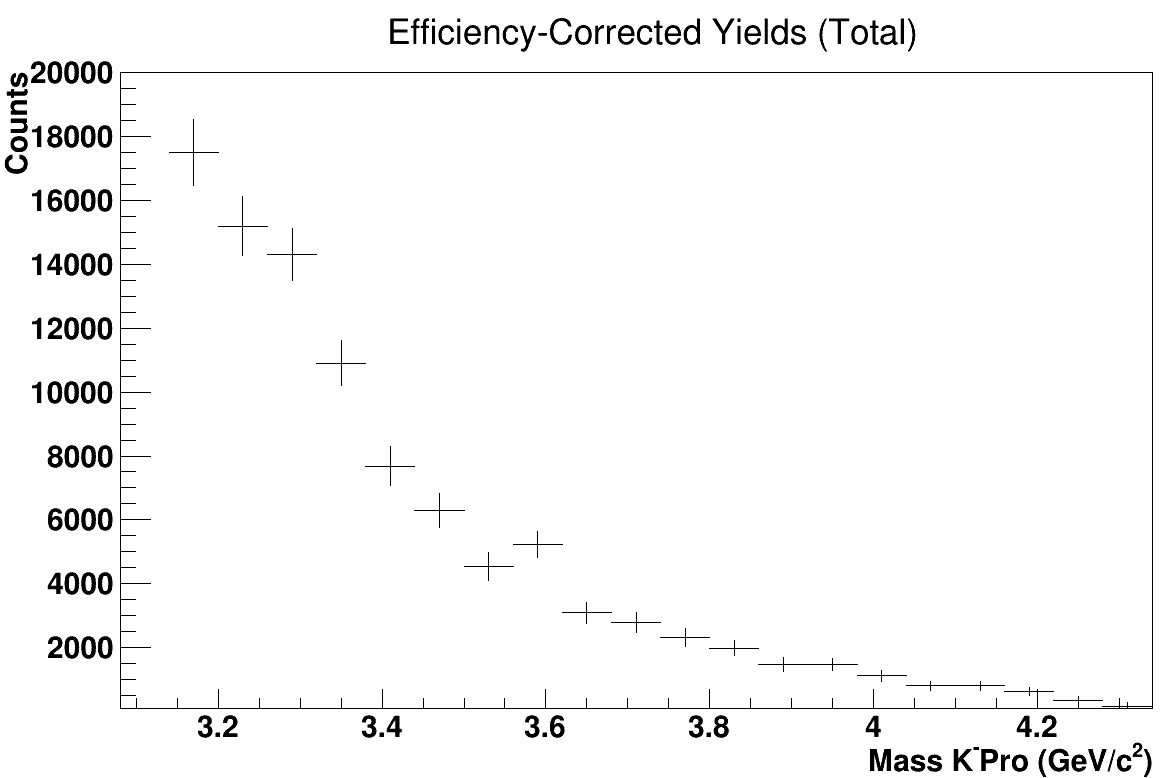 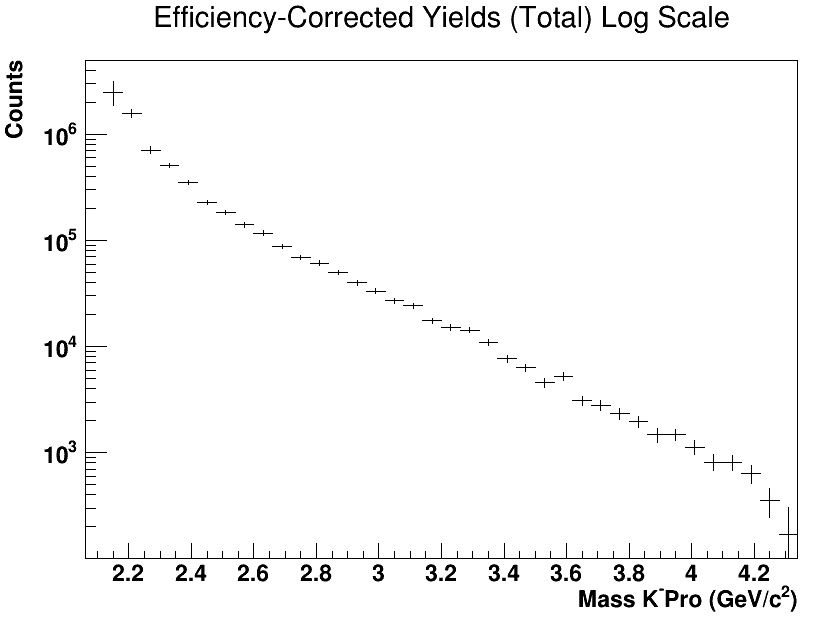 Figures 5 and 6: Mass of K-p in the range 3.02 < W < 3.08 GeV, without (left) and with (right) a Gaussian + linear fit. The blue fit is total, red fit is background, and green points are blue - red, taken to be signal. (negative inbending data)
Figure 4: Mass of K-p vs W, with cuts on y axis from 1.48-1.56, divided into bins of 60 MeV along W. (negative inbending data)
Figure 2: Sketch of the Continuous Electron Beam 
Accelerator Facility (CEBAF)
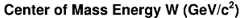 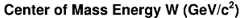 Efficiencies
Detector efficiencies are obtained from the MC simulated events. Before being pushed through event selection, all input MC events are taken to be thrown events. The events that make it past the event selection are accepted events. Dividing accepted events by total events for each energy bin gives the efficiency distribution over W.
Figures 14, 15: Total Corrected Yields (negative and positive data combined), on a log y-axis (left), and standard axis, zoomed in to 3.1 < W < 4.3 GeV (right).
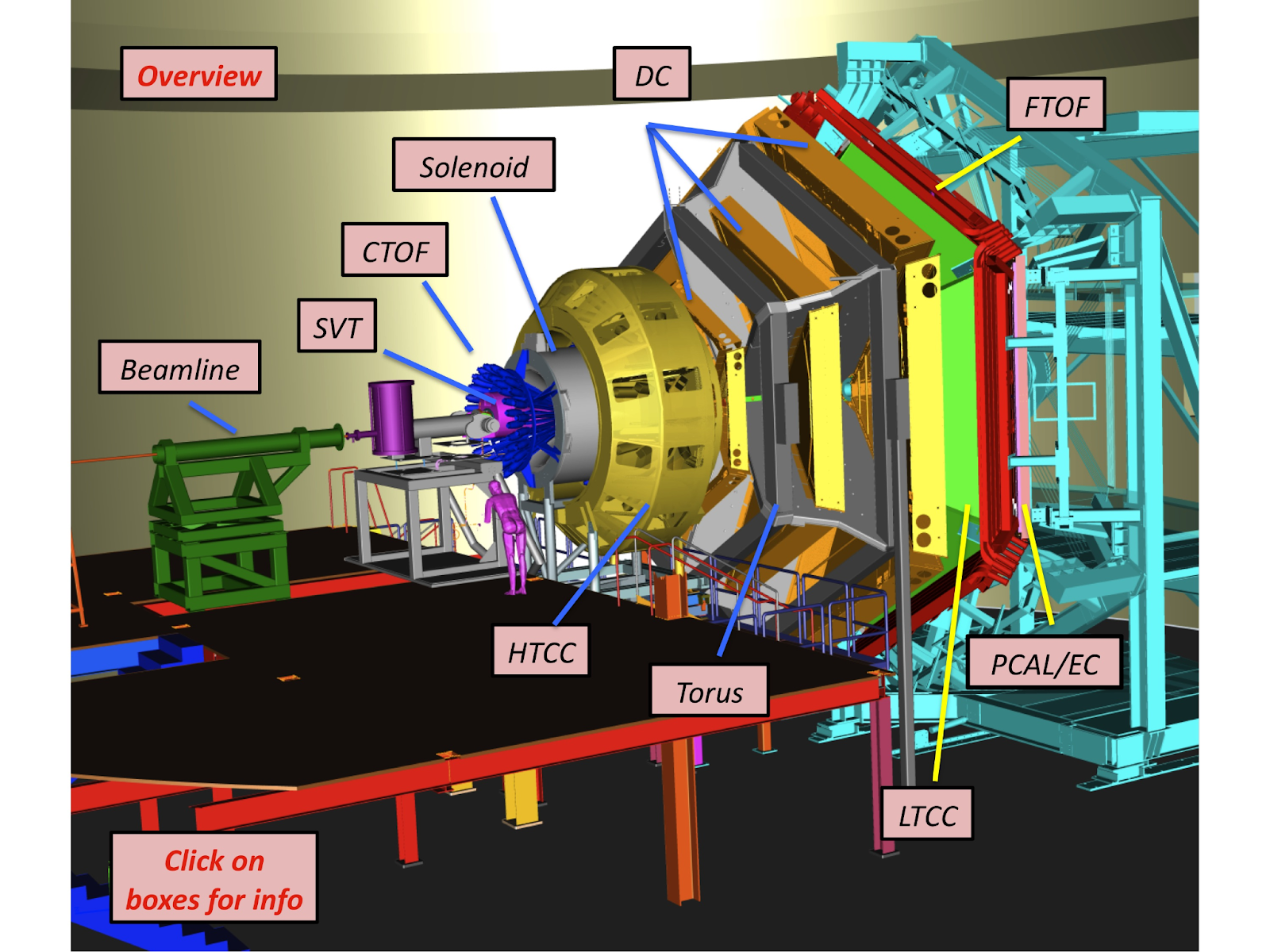 Conclusions
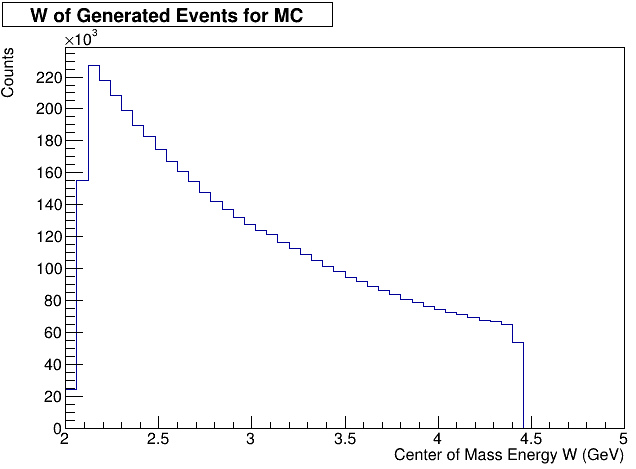 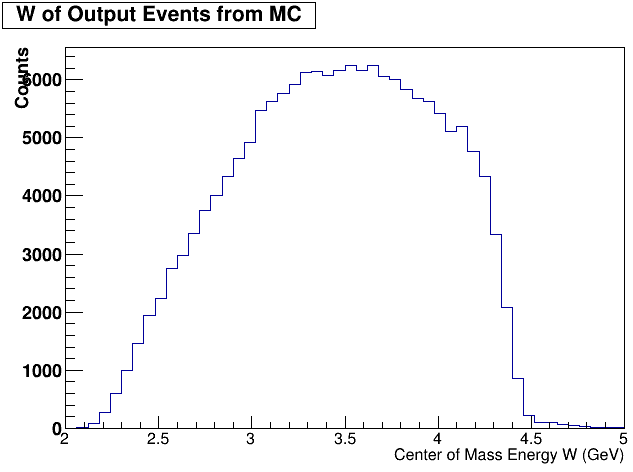 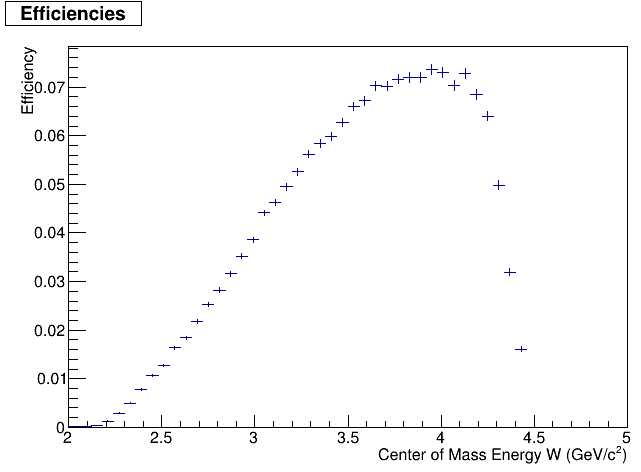 Figures 7, 8, 9: Thrown events (left), accepted events (middle), and efficiencies (right). (negative inbending data)
Figure 3: Model of CLAS12 Detector
*Work at Arizona State University is supported by award DE-SC0020404 from the Department of Energy.